La
ABOMINACIÓN DESOLADORA
recursos-biblicos.com
recursos-biblicos.com
En la palabra de Dios (Mateo 24:15), está profetizado un acto de desolación, absolución o destrucción del mundo debido a una acción abominable de idolatría realizada en el mundo, y que pondrá fin a la historia de la humanidad sobre la tierra.
recursos-biblicos.com
ABOMINACIÓN DESOLADORA

En el Antiguo Testamento en Daniel 12:11
Abominación (Shiccúts) Nauseabundo, sucio, inmundo, idólatra, idolo, abominable, repugnante.
Desoladora (Shamém) Destrucción, despojo, devastar, deshacer, talar.

La abominación desoladora es un acto de idolatría que afecta tanto a Dios, que lo lleva a responder con destrucción, con desolación, con asolamiento.
recursos-biblicos.com
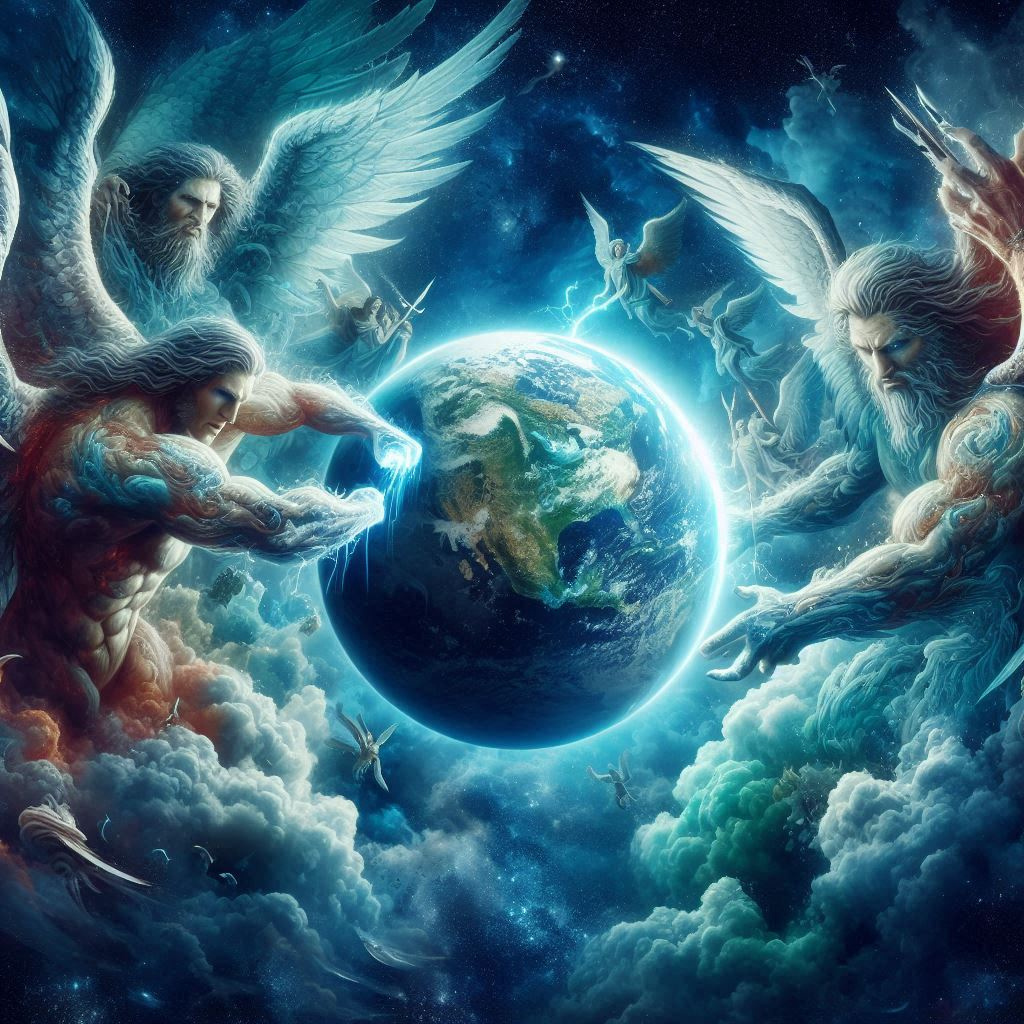 (Apo 7:1)  Después de esto vi a cuatro ángeles en pie sobre los cuatro ángulos de la tierra, que detenían los cuatro vientos de la tierra, para que no soplase viento alguno sobre la tierra, ni sobre el mar, ni sobre ningún árbol.

(Apo 7:2)  Vi también a otro ángel que subía de donde sale el sol, y tenía el sello del Dios vivo; y clamó a gran voz a los cuatro ángeles, a quienes se les había dado el poder de hacer daño a la tierra y al mar,

(Apo 7:3)  diciendo: No hagáis daño a la tierra, ni al mar, ni a los árboles, hasta que hayamos sellado en sus frentes a los siervos de nuestro Dios.
recursos-biblicos.com
[Speaker Notes: Los ángeles están deteniendo la destrucción, para que aún haya comida, agua y recursos naturales; para que todavía exista una manera en la que tú y yo podamos vivir. 

Están defendiendo, frenando a los demonios y a los ángeles de la tierra, literalmente, para que no destruyan el planeta.

Porque, si los demonios llegan y destruyen la atmósfera, ¿qué va a pasar? Pues el sol nos quemará, y todos moriremos. 

Si destruyen las fuentes de comida, ¿qué ocurrirá? Nos moriremos de hambre.

 Y si destruyen las fuentes de agua, ¿qué sucederá? Nos moriremos todos por la falta de agua.

¿Porque el Señor quiere poner un sello? para que sean protegidos cuando vengan las plagas. Las plagas no le caerán a ninguno que tenga el sello. ¿Para qué sirve el sello? Para que no te caigan las plagas. Para eso sirve.]
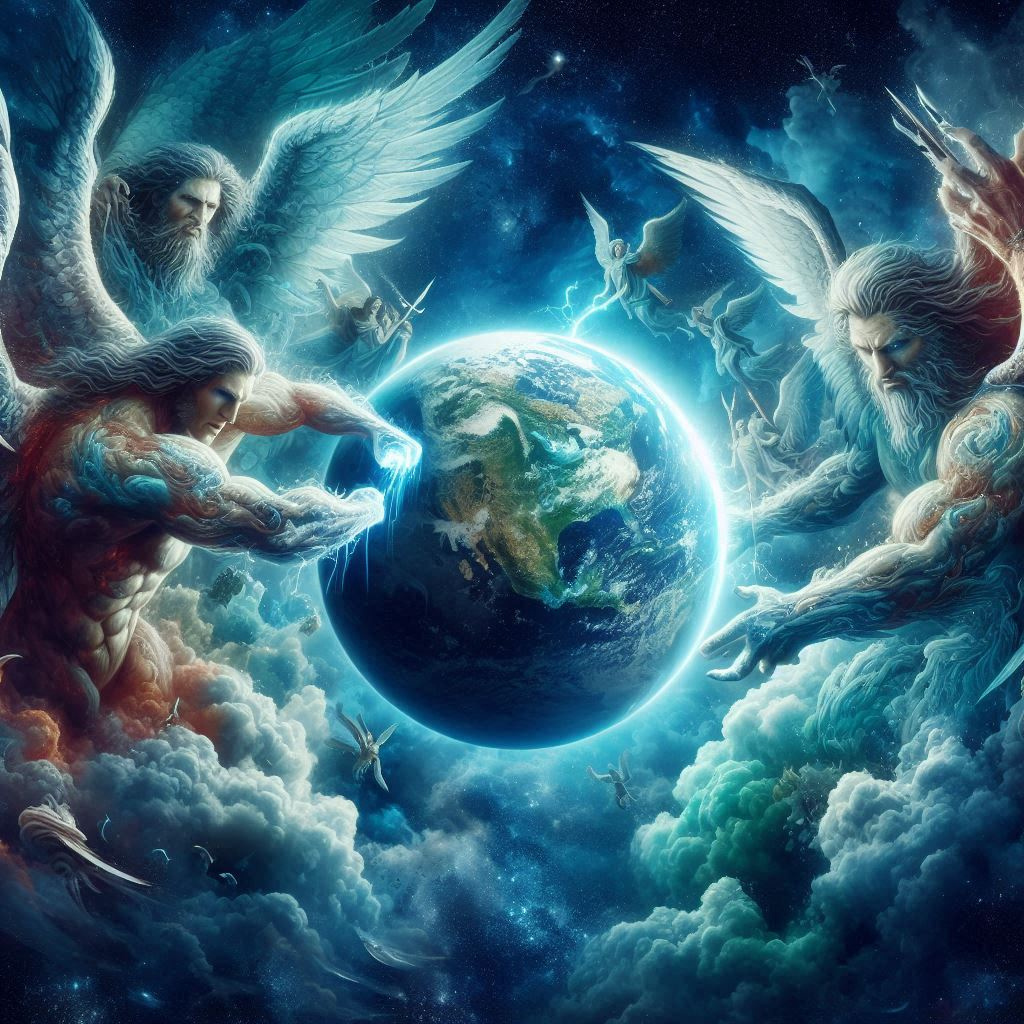 “Le pregunté a mi ángel acompañante el significado de lo que oía, y qué iban a hacer los cuatro ángeles. Me respondió que Dios era quien refrenaba todas las potestades, y que ponía sus ángeles a cargo de lo que ocurría en la tierra; que los cuatro ángeles tenían poder de Dios para retener los cuatro vientos, y que estaban ya a punto de soltarlos; pero que mientras estaban aflojando las manos, y cuando los cuatro vientos estaban por soplar, los misericordiosos ojos de Jesús vieron al pueblo remanente todavía sin sellar, y alzando las manos hacia su Padre intercedió ante él, recordándole que había derramado su sangre por ellos. En consecuencia se le mandó a otro ángel que fuera velozmente a decir a los cuatro ángeles que retuvieran los vientos hasta que los siervos de Dios fuesen sellados en la frente con el sello del Dios vivo. ”NBEW 130.2
recursos-biblicos.com
[Speaker Notes: ¿Cuál es el sello de Dios?
El sábado]
PRIMERA ASOLACIÓN - 538 A.C
(Jer 17:27)  Pero si no me oyereis para santificar el día de reposo,y para no traer carga ni meterla por las puertas de Jerusalén en día de reposo, yo haré descender fuego en sus puertas, y consumirá los palacios de Jerusalén, y no se apagará.

(2Cr 36:20,21)  Los que quedaron de la espada, los pasaron a Babilonia, y fueron siervos de el y de sus hijos, hasta que vino el reino de los Persas; Para que se cumpliese la palabra de Jehová por la boca de Jeremías, hasta que la tierra cumpliese sus sábados: porque todo el tiempo de su asolamiento reposó, hasta que los setenta años fueron cumplidos.
recursos-biblicos.com
[Speaker Notes: ¿Se cumplio?

Se cumplió en Jerusalén cuando fue incendiada totalmente por los babilonios en el año 586 a. C., y por los romanos, en el año 70 d. C. En ambas conflagraciones ningún esfuerzo humano pudo detener el fuego hasta que éste hubo completado la obra destructora que le había sido asignada. 

¿Cuál fue la razón de esta asolación? No guardar el sábado. Lo dice la biblia.
__

No solamente había un sábado semanal, sino que también había un sábado de la agricultura. ¿Se acuerdan cuál era la ley del sábado de la agricultura? Cada siete años tenía que haber un sábado, o sea, un año sabático en el que no se hacía nada con la tierra; la dejaban descansar. Bueno, los judíos se olvidaron de esa ley y, como se olvidaron de esa ley, Dios trajo la retribución.

¿Cuál fue la retribución? "porque todo el tiempo de su asolamiento reposó, hasta que los 70 años fueron cumplidos".

Ahora, ¿por qué 70 años? Porque estuvieron 490 años allí. 490 años, divídalo entre siete, ¿qué te da? Setenta. Por lo tanto, cada siete años, un año. Entonces, el Señor, como no lo guardaron en 490 años, los mandó 70 años y que la tierra reposase. Interesante, ¿no?

¿Lo dice la Biblia?]
Neh 13:15-18

(15) En aquellos días vi en Judá a algunos que pisaban en lagares en sábado, que acarreaban manojos de trigo y cargaban los asnos con vino, y también de uvas, de higos y toda suerte de carga, para traerlo a Jerusalén en sábado; y los amonesté acerca del día en que vendían las provisiones.
(16) También había en la ciudad tirios que traían pescado y toda mercadería, y vendían en sábado a los hijos de Judá en Jerusalén.
(17) Entonces reprendí a los señores de Judá y les dije: "¿Qué mala cosa es esta que vosotros hacéis, profanando así el sábado?
(18) ¿No hicieron así vuestros padres, y trajo nuestro Dios todo este mal sobre nosotros y sobre esta ciudad? ¿Y vosotros añadís ira sobre Israel profanando el sábado?"
recursos-biblicos.com
PRIMERA ASOLACIÓN:
a. La abominación: la violación del Sábado y la adoración al dios sol.
b. La desolación: La destrucción hecha por los ejércitos de Babilonia (Las Aguilas - Hc 1:8).
recursos-biblicos.com
VISIÓN DE EZEQUIEL 8,9
recursos-biblicos.com
recursos-biblicos.com
recursos-biblicos.com
recursos-biblicos.com
recursos-biblicos.com
recursos-biblicos.com
recursos-biblicos.com
recursos-biblicos.com
recursos-biblicos.com
recursos-biblicos.com
¿A qué se parece esta visión de Ezequiel?
Ap 7:1-3
“Precisamente antes de que entráramos en él [el tiempo de angustia], todos recibimos el sello del Dios viviente. Entonces vi que los cuatro ángeles dejaron de retener los cuatro vientos. Y vi hambre, pestilencia y espada, nación se levantó contra nación, y el mundo entero entró en confusión... (Eventos de los Últimos Días, 194)

¿Qué es el sello del Dios viviente que se coloca en las frentes de los suyos? Es una marca que pueden leer los ángeles, pero no los ojos humanos, pues el ángel destructor debe ver esa marca de redención. La mente inteligente ha visto la señal de la cruz del Calvario en los hijos y las hijas que el Señor ha adoptado. Queda eliminado el pecado de la transgresión de la ley de Dios. Tienen puestos los vestidos de bodas, y son obedientes y fieles a todos los mandatos de Dios.” (Maranata: El Señor Viene, 251)
recursos-biblicos.com
[Speaker Notes: ¿Cual fue la peor abominación, la ultima abominación que hizo que viniera de desolación y que el Espíritu se fuera?

La adoración al sol.

¿Se esta repitiendo hoy esa adoración? ¿Que día estan guardando las iglesias hoy?

Entonces Le dan la espalda al santuario, le dan la espalda al Escrito esta. Y arrodillan para adorar al sol.

¿Que dice Dios? Esta es la ultima abominación, ya no mas, los destruire.

¿Esta escrito? ¿Se cumplio?]
Luc 21:20-21

(20) Pero cuando viereis a Jerusalén rodeada de ejércitos, sabed entonces que su destrucción ha llegado.
(21) Entonces los que estén en Judea, huyan a los montes; y los que en medio de ella, váyanse; y los que estén en los campos, no entren en ella.
SEGUNDA ASOLACIÓN 70 D.C.
Mat 24:15-20

(15) Por tanto, cuando veáis en el lugar santo la abominación desoladora de que habló el profeta Daniel (el que lee, entienda),
(16) entonces los que estén en Judea, huyan a los montes.
(17) El que esté en la azotea, no descienda para tomar algo de su casa;
(18) y el que esté en el campo, no vuelva atrás para tomar su capa.
(19) Mas ¡ay de las que estén encintas, y de las que críen en aquellos días!
(20) Orad, pues, que vuestra huida no sea en invierno ni en día de reposo;
Mar 13:14 "Pero cuando veáis la abominación desoladora de que habló el profeta Daniel, puesta (erigida) donde no debe estar (el que lee, entienda), entonces los que estén en Judea huyan a los montes.
recursos-biblicos.com
[Speaker Notes: La gran prueba final:  se conoce como la abominación desoladora.

Jesus lo expresó asi en Mateo.

Lucas lo expresa de una forma distinta.

Entonces la abominación asoladora tiene que ver con los ejércitos, las legiones romanas que circundaron la ciudad de jerusalén.

Marcos agrega otro detalle, nos dice que la abominación desoladora esta puesta donde no debe estar.

¿Ahora, que fue esa abominación asoladora, que tenían los ejércitos romanos que era la señal para los cristianos los fieles que estaban en la ciudad?

La señal no fue solo que la ciudad de Jerusalén fue rodeada por los ejércitos romanos. Hubo algo mas:]
“Tan pronto como los estandartes del ejército romano idólatra fuesen clavados en el suelo sagrado, que se extendía varios estadios más allá de los muros, los creyentes en Cristo debían huir a un lugar seguro. Al ver la señal preventiva, todos los que quisieran escapar debían hacerlo sin tardar.” -  El Conflicto de los Siglos, p. 25
recursos-biblicos.com
[Speaker Notes: Entonces, La señal era cuando los soldados romanos tomaban sus estandartes y los clavaban en el suelo. 

Ahora necesitamos saber algo sobre los estandartes romanos. 

Los estandartes de los romanos tenían una águila con las alas extendidas, con la cara del águila mirando hacia la derecha. En las garras del águila tenía flechas y alrededor de la águila se encontraba una guirnalda circular dorada que representaba al dios sol. 

Flavio Josefo, quien fue testigo ocular de la destrucción de Jerusalén, dijo algo muy interesante en cuanto a lo que hacían los romanos con sus estandartes.

Según Josefo, los soldados romanos enterraban en el suelo sus estandartes en representación del dios sol. Luego se arrodillaban y les rendían a los estandartes adoración; estaban adorando, en otras palabras, al dios sol. 

Marcos 13: 14

El poder idolatra del imperio Romano se estaba erigiendo donde no debía estar, y si estaba en la Tierra santa era porque la presencia de Dios se había retirado de Jerusalén y del pueblo judío, como nación.

La presencia de ese estandarte o emblema Romano, del Desolador, en Judea se convirtió en la señal de salida para “el remanente”.

Cuando los que estaban en la ciudad, que eran fieles a Dios, vieran esa señal de los estandartes romanos y los soldados adorando al dios sol, era señal de que los cristianos debían huir. 

Pero la pregunta es: ¿cómo podían huir si la ciudad estaba sitiada por los ejércitos romanos?

Cestio Galo, este se retiró misteriosamente. CS 29. Y los fieles cristianos que habían visto la señal, huyeron de la ciudad y no murió ni un solo cristiano en la destrucción de Jerusalén. porque habían visto la señal, como las legiones romanas se habían arrodillado a adorar al dios sol.]
SEGUNDA DESOLACIÓN:
a. La abominación: La adoración al dios sol.
b. La desolación: La destrucción hecha por los ejércitos Romanos (Estandarte de Aguila).
recursos-biblicos.com
[Speaker Notes: Ahora ¿qué tiene esto que ver esta profecía con la final desolación que traerá el fin del mundo?

¿Tendra un segundo cumplimiento al fin del tiempo?]
“La profecía del Salvador referente al juicio que iba a caer sobre Jerusalén va a tener otro cumplimiento, y la terrible desolación del primero no fue más que un pálido reflejo de lo que será el segundo. En lo que acaeció a la ciudad escogida, podemos ver anunciada la condenación de un mundo que rechazó la misericordia de Dios y pisoteó su ley.” CS 34.2
recursos-biblicos.com
[Speaker Notes: Ahora quiero leerles un par de citas del espíritu de profecía, a donde Elena White hace la conexión entre la adoración del sol por parte de las legiones romanas en los estandartes y lo que va a pasar al final de la historia en el mundo cristiano.]
RECAPITULANDO:
ASOLACIÓN BABILONICA
LA ABOMINACIÓN: LA VIOLACIÓN DEL SÁBADO Y LA ADORACIÓN AL SOL.
LA DESOLACIÓN: LA DESTRUCCIÓN HECHA POR LOS EJÉRCITOS DE BABILONIA 538 A.C. (LAS AGUILAS - HC 1:8).
ASOLACIÓN ROMANA
LA ABOMINACIÓN: LA ADORACIÓN AL SOL.
LA DESOLACIÓN: LA DESTRUCCIÓN HECHA POR LOS EJÉRCITOS ROMANOS 70 D.C (ESTANDARTE DE AGUILA).
ASOLACIÓN POR ??
LA ABOMINACIÓN: ??
LA DESOLACIÓN:  ??
recursos-biblicos.com
recursos-biblicos.com
TERCERA ASOLACIÓN
recursos-biblicos.com
[Speaker Notes: ¿Qué tiene este billete que ver con la aplicación de la abominación desoladora en el tiempo del fin?

Yo tengo aquí en mi bolsillo un billete de un dólar. Voy a hablarles por unos momentos sobre el billete de un dólar, especialmente la parte de atrás del billete donde dice "one".

Encontramos dos círculos en la parte de atrás del billete. Estos dos círculos son los dos lados del gran sello oficial de los EE. UU. Todas las proclamaciones presidenciales, legislativas y judiciales tienen que llevar este sello para que sean auténticos y para que sean ley.

Van a encontrar en el primer lado de este sello, en el que está el billete de un dólar. Dicho sea de paso, este sello fue adoptado en 1782, solo seis años después de la Declaración de Independencia en 1776.

 En un lado se encuentra una pirámide inconclusa. Encima de la pirámide está un ojo, se conoce como el ojo de la providencia, el el ojo de Satanás, y saliendo del ojo se ven los rayos del sol. Se encuentra también al pie de esa pirámide el año 1776 en números romanos. Muy significativo. 

Además de eso, aparecen dos inscripciones en latín, el idioma oficial del imperio romano. Arriba está la palabra, la expresión "Annuit coeptis", que significa "él ha favorecido nuestra empresa". Abajo se encuentra la inscripción "Novus Ordo Seclorum", que significa "nuevo orden mundial". Y ustedes pensaban que el nuevo orden mundial es una cosa más reciente. No; va a la misma raíz y la fundación de los EE. UU.

Eso es en un lado. Ahora, ¿qué tal en el otro lado? El otro círculo tiene una águila con las alas extendidas, mirando hacia la derecha, con garras con flechas en sus garras. Encima de esa águila está el sol irrumpiendo a través de las nubes y abajo, más bien por encima del águila, aparecen las palabras "E Pluribus Unum", es decir, "de los muchos, uno".

Mis queridos hermanos y amigos, los historiadores documentan que los EE. UU. obtuvieron su sello oficial directamente del imperio romano, lo que estaba en el estandarte de los romanos.]
TERCERA ASOLACIÓN
recursos-biblicos.com
[Speaker Notes: Tanto la biblia como el don profético los identifican como ágilas.

En el año 586 A.C. fue Babilonia.
En el año 70 D.C fue Roma.

EN el nuevo cumplimiento sera los EE.UU. que tiene el águila tomada de Roma en su sello.


Esto significa que eeuu cometerá una gran denominación un acto idolátrico que tocara las fibras más íntimas de Dios, lo ofenderá tanto que se producirá la desolación del mundo. 

Un acto tan abominable que Dios dará por sentado el final de todas las cosas, el cierre de la gracia primero para los estados unidos de norteamérica y tambien para el mundo.]
“Por el decreto que imponga la institución del papado en violación a la ley de Dios, nuestra nación se desvinculara completamente de la justicia. Cuando el protestantismo extienda la mano a través del abismo para asir la mano del poder romano, cuando se incline por encima del abismo para darse la mano con el espiritismo, cuando, bajo la influencia de esta triple unión, nuestro país repudie todo principio de su constitución como gobierno protestante y republicano, y haga provisión para la propagación de las mentiras y seducciones papales, entonces sabremos que ha llegado el tiempo en que se verá la asombrosa obra de Satanás, y que el fin está cerca. 

Como el acercamiento de los ejércitos romanos fue para los discípulos una señal de la inminente destrucción de Jerusalén, esta apostasía podrá ser para nosotros una señal de que se llegó al límite de la tolerancia de Dios, de que nuestra nación colmó la medida de su iniquidad, y de que el ángel de la misericordia está por emprender el vuelo para nunca volver. Los hijos de Dios se verán entonces sumidos en aquellas escenas de aflicción y angustia de Jacob.  “ Testimonios para la Iglesia, tomo 5, pp. 426, 427
recursos-biblicos.com
[Speaker Notes: La abominación desoladora que veremos en EE.UUs. es la señal de que 
el Espíritu Santo se retirará, 
se cierra el tiempo de gracia,  eud 183
se termina el sellamiento 
es la señal para huir a las montañas
y se desata la terrible asolación. 
se desatan las plagas.

Los cuatro vientos son liberados y el mundo entra en un caos sin precedentes.

“Satanás [...] sumirá entonces a los habitantes de la tierra en una gran tribulación final. Como los ángeles de Dios dejen ya de contener los vientos violentos de las pasiones humanas todos los elementos de contención se desencadenarán. El mundo entero será envuelto en una ruina más espantosa que la que cayó antiguamente sobre Jerusalén.” EUD 192

¿Esta cerca esta abominación en los EE.UU?
Desde hace años el papa, las iglesias protestantes esta abogando y exigiendo la instauración de un descanso dominical para proteger la familia, el planeta, por el cambio climatico.

Cop16 en colombia.

Agenda 2030: Paz y seguridad internacional.]
Los 17 objetivos de la Agenda 2030:  PAZ Y SEGURIDAD INTERNACIONAL
recursos-biblicos.com
“No es ahora tiempo para que el pueblo de Dios fije sus afectos o se haga tesoros en el mundo. No está lejano el tiempo en que, como los primeros discípulos, seremos obligados a buscar refugio en lugares desolados y solitarios. Así como el sitio de Jerusalén por los ejércitos romanos fue la señal para que huyesen los cristianos de Judea, así la asunción de poder por parte de nuestra nación [los Estados Unidos], con el decreto que imponga el día de descanso papal, será para nosotros una amonestación. Entonces será tiempo de abandonar las grandes ciudades, y prepararnos para abandonar las menores en busca de hogares retraídos en lugares apartados entre las montañas.” Testimonios para la Iglesia, tomo 5, p. 439
recursos-biblicos.com
[Speaker Notes: Mat 24:15-20

(15) Por tanto, cuando veáis en el lugar santo la abominación desoladora de que habló el profeta Daniel (el que lee, entienda),
(16) entonces los que estén en Judea, huyan a los montes.

¿Entonces cual es la señal para salir corriendo?

Por lo tanto, biblicamente, La abominacion desalorada es la ley dominical.]
Un solo ángel dio muerte a todos los primogénitos de los egipcios y llenó al país de duelo. Cuando David ofendió a Dios al tomar censo del pueblo, un ángel causó la terrible mortandad con la cual fue castigado su pecado. El mismo poder destructor ejercido por santos ángeles cuando Dios se lo ordena, lo ejercerán los ángeles malvados cuando él lo permita. Hay fuerzas actualmente listas que no esperan más que el permiso divino para sembrar la desolación por todas partes.—Seguridad y Paz en el Conflicto de los Siglos, 672 (1911). EUD 195
recursos-biblicos.com
[Speaker Notes: .]
MENSAJE DEL TERCER ANGEL.
Apo 14:9-10

Y un tercer ángel los siguió, diciendo a gran voz: "Si alguno adora a la bestia y a su imagen y recibe la marca en su frente o en su mano, él también beberá del vino de la ira de Dios, que ha sido vaciado puro en el cáliz de su ira; y será atormentado con fuego y azufre delante de los santos ángeles y del Cordero.
recursos-biblicos.com
[Speaker Notes: Daniel 5: 3 
Belsasar bebio vino en las copas sagradas dedicadas del templo de Dios. Y cuando lo hizo, bebio del vino de la ira de Dios.

Apareció una mano y escribio en la pared el decreto del fin de Babilonia.

¿Cual es el pecado que comete una persona para ponerse la marca de la bestia?

Agarrar algo que ha sido santificado por Dios y profanarlo.

¿Qué tiene que hacer una persona hoy en día para ponerse la marca de la bestia? 

Profanar algo que Dios bendijo y santificó, como el sábado. Así como cuando una persona profanaba las copas, estaba profanando algo que Dios había bendecido y santificado, cuando alguien profana el sábado, está profanando lo que Dios bendijo y santificó, y se está poniendo la marca de la bestia.]
“Como el acercamiento de los ejércitos romanos fue para los discípulos una señal de la inminente destrucción de Jerusalén, esta apostasía podrá ser para nosotros una señal de que se llegó al límite de la tolerancia de Dios.”
—Joyas de los Testimonios 2:150-151 (1885). EUD 115.1

El protestantismo [extenderá] la mano de camaradería al poder romano. Luego se decretará una ley contra el día de reposo de la creación de Dios, y entonces será que Dios hará “su extraña obra [...]. su extraña operación” en la tierra.—Comentario Bíblico Adventista 7:922 (1886). EUD 112.5
recursos-biblicos.com
[Speaker Notes: Es decir, 

1. los protestantes se unen ecumenicamente, 
2. luego se decreta la ley dominical, es decir la abominacion asoladora, 
3. y entonces Dios abandonara el planeta tierra y se hara la operación de destrucción y desolación. El fin del mundo.]
“Al Empezar el tiempo de Angustia, fuimos henchidos
del Espíritu Santo, cuando salimos a proclamar más
plenamente el sábado. Esto enfureció las otras
iglesias... Y entonces los escogidos de Dios,
comprendiendo claramente que poseíamos la verdad,
salieron y sufrieron la persecución con nosotros” 
PE: 33 (ver EUD:147)
recursos-biblicos.com
RECAPITULANDO:
ASOLACIÓN BABILONICA
LA ABOMINACIÓN: LA VIOLACIÓN DEL SÁBADO Y LA ADORACIÓN AL SOL.
LA DESOLACIÓN: LA DESTRUCCIÓN HECHA POR LOS EJÉRCITOS DE BABILONIA 538 A.C. (LAS AGUILAS - HC 1:8).
ASOLACIÓN ROMANA
LA ABOMINACIÓN: LA ADORACIÓN AL SOL.
LA DESOLACIÓN: LA DESTRUCCIÓN HECHA POR LOS EJÉRCITOS ROMANOS 70 D.C (ESTANDARTE DE AGUILA).
ASOLACIÓN POR LOS EE.UU.
LA ABOMINACIÓN: LA ADORACIÓN AL SOL.
LA DESOLACIÓN:  DESTRUCCIÓN DEL MUNDO
recursos-biblicos.com
[Speaker Notes: Es tiempo de dejar la mediocridad. ¿Tenemos la verdad o no la temenos?
Es tiempo de tomarnos las cosas en serio.

Ej. Fervor de los católicos vs adventistas

Vamos a ser sellados y sobrepasar semejande asolación con un cristianismo tibio, mediocre, a medias? NO

Cuando vamos a aprender a respetar el Sábado??

¿Como nos esta viendo el santo Espiritu?]